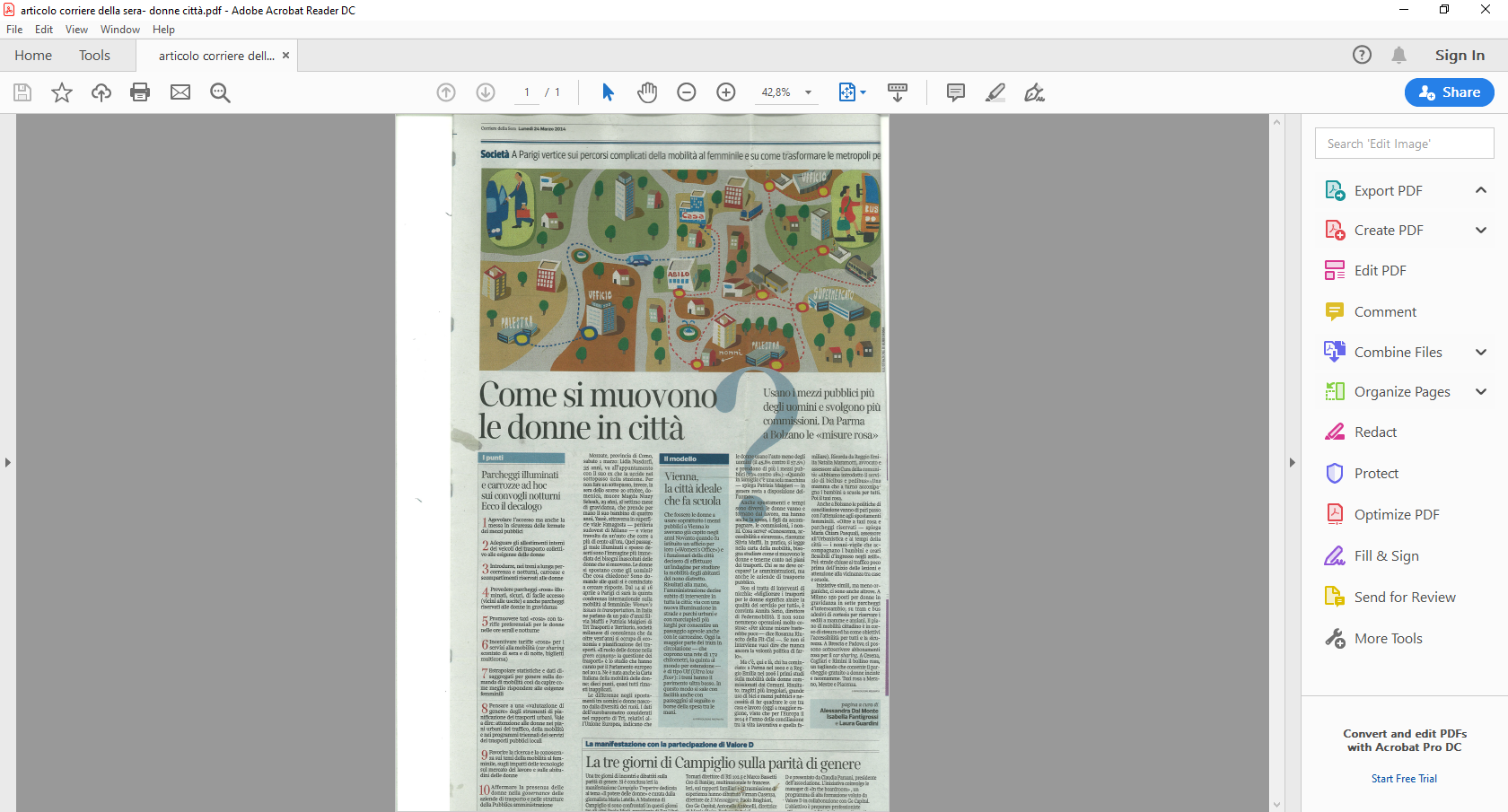 Lorenza Perini 2020-21
How to Design a City for…all
Introduction -1 – Ana falu’
https://www.youtube.com/watch?v=Sop4fqc2NV8
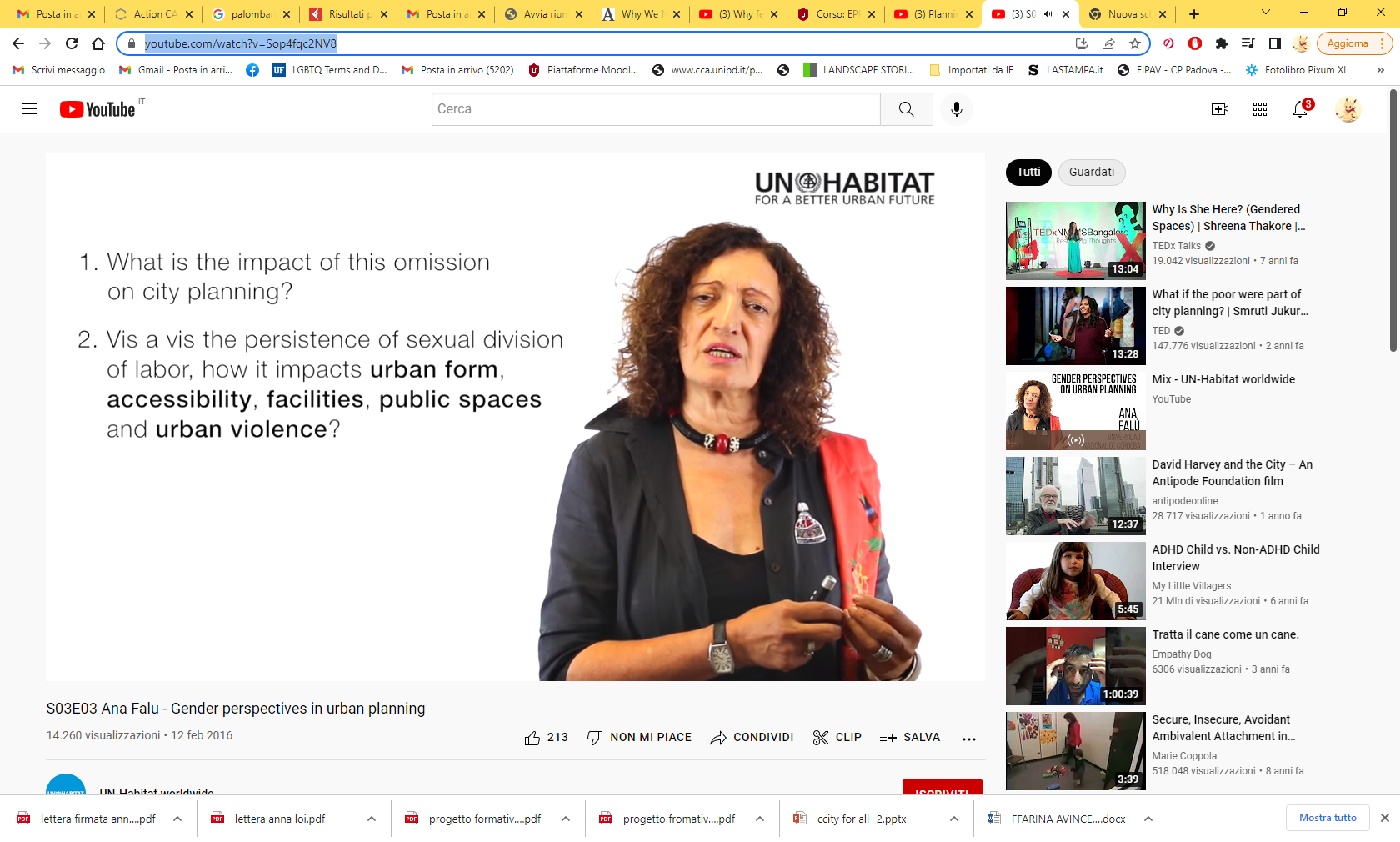 Introductioon – 2 David harvey
https://www.youtube.com/watch?v=iPGvXhicF2M&ab_channel=antipodeonline
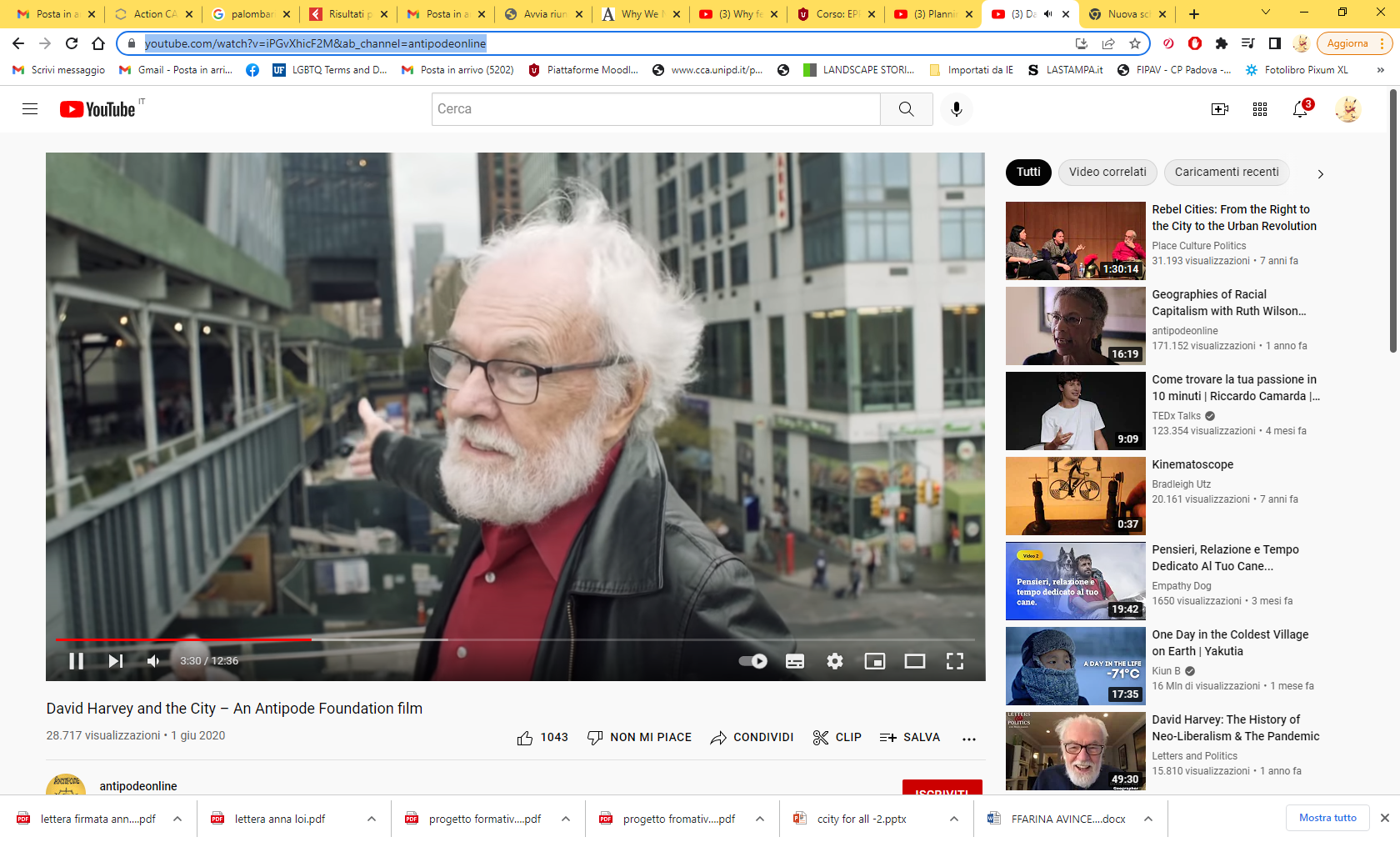 Connecting capitalism, neo-liberalism and social discriminations in the city
the past (before the 2nd Industrial Revolution)
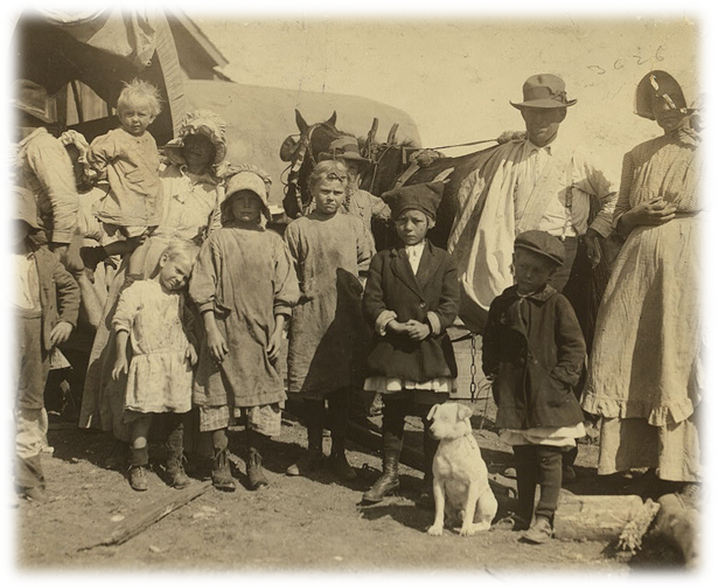 Women’s lives
In the past (until the 2nd Industrial Revolution, at least) women lived and worked in extended families and intimate communities, which were supportive of women’s lives but also restrictive and reclusive for them. 
Families took care of children and the old and disabled, but also controlled marriages and had a say in most of the  decisions affecting women’s lives.
Cities’ livesMeanwhile, cities were generally small and self-contained. One could easily get around. Land uses were mixed: often the same building combined production, consumption and living.
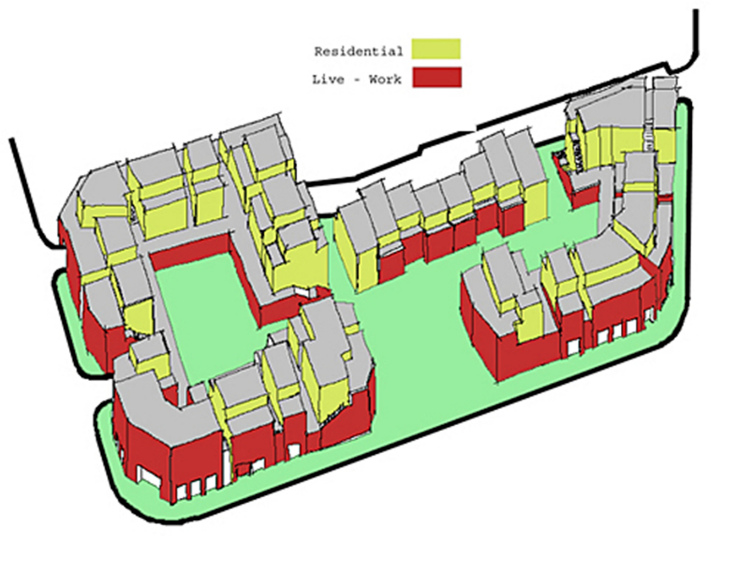 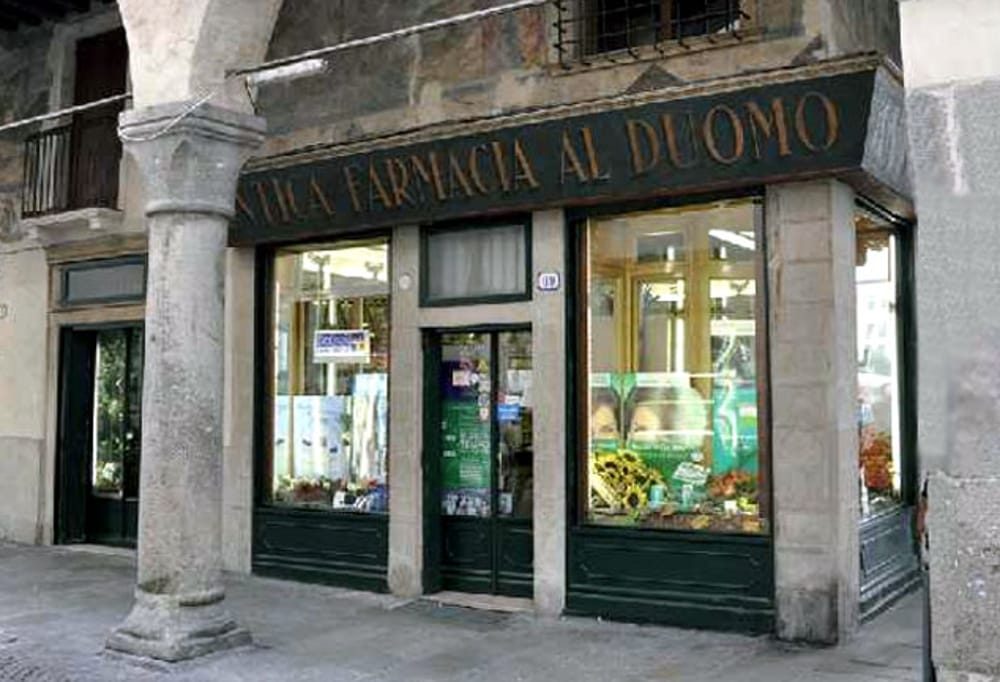 XX Century: the triumph of the individual over the community
Then, in the 20th century, after the II Industrial Revolution 
the State and the Market focused on the notion of the individual. 
Women could liberate themselves from traditional family or community bonds and move into jobs and new localities (from the Sixties on).
Women could have as many children as they liked or none at all (depending on the legislation, anyway but in the seventies) . 
They were promised food, shelter, education, health, employment, pension, insurance and protection (social rights – not everywhere)
For most women, however, the new situation became a double burden of family and employment.
Zoning the city
Throughout the XX century a “zoned” city was created, in which housing, work, shopping and entertainment were segregated into separate and distant locations (effects of rationalism, before and after the IIWW)
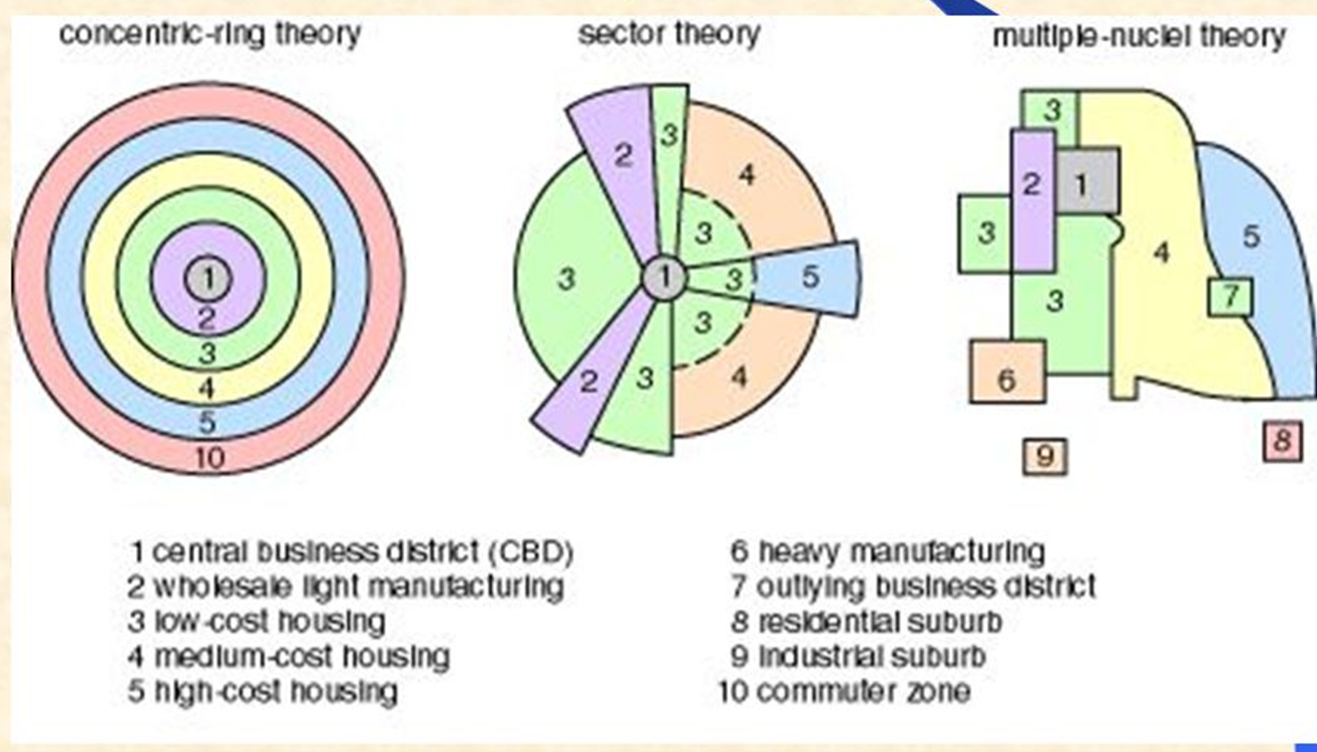 The consequences of zoning the city
ZONING has produced a certain type of residential space (with specific consequences):
SUBURBS MADE OF SINGLE HOUSES The main one involves sprawling, single-family houses detached one from the other. Not arela neighborhood but just line and line of single houses, isolated, inefficient and impersonal ( and for women the consequence is the impossibility to have a job outside the house).
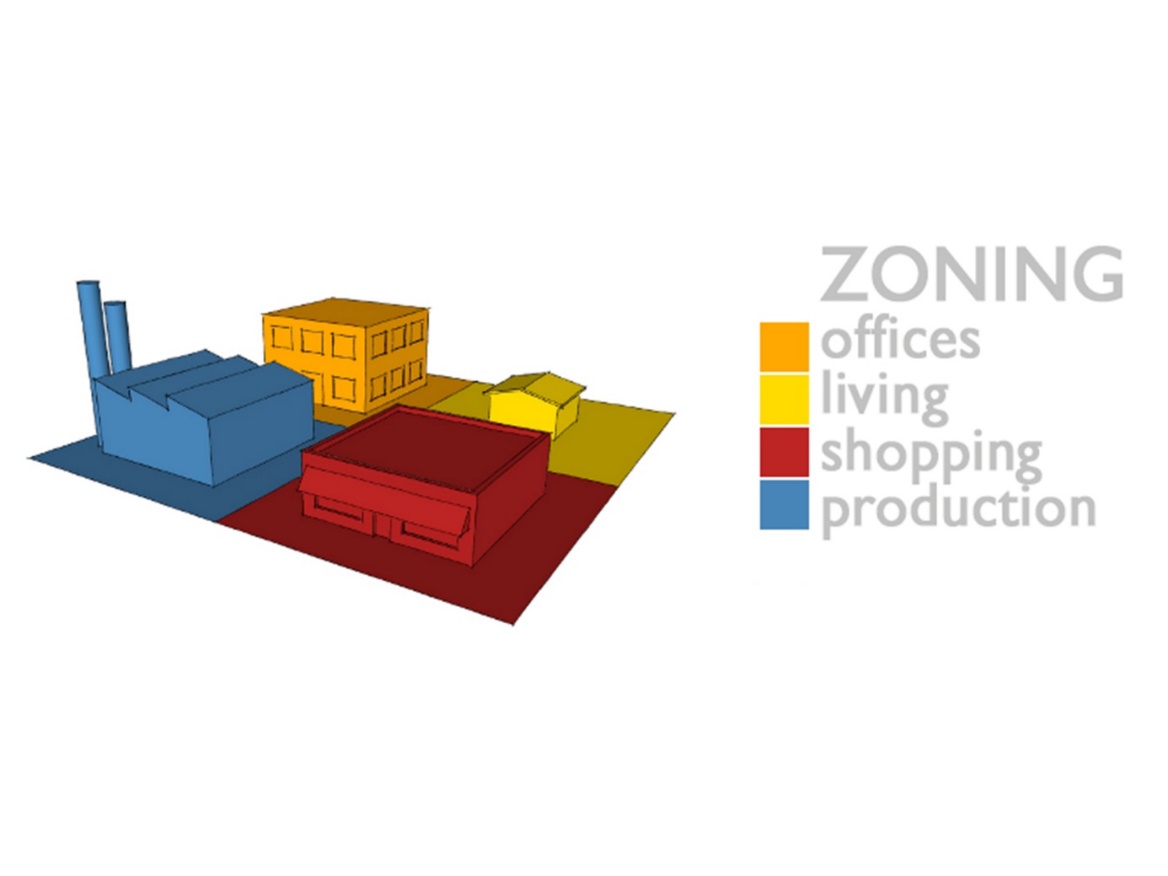 Zoning, sprawling, ruining the city
Zoning linked to class discriminations
What type of urban services are provided for people living in places like these, and what for a woman probably with no car, no job, and maybe not even …white? 
what type of shops, leisure, or even services and health care facilities are they supposed to find there, in a desert full of houses?
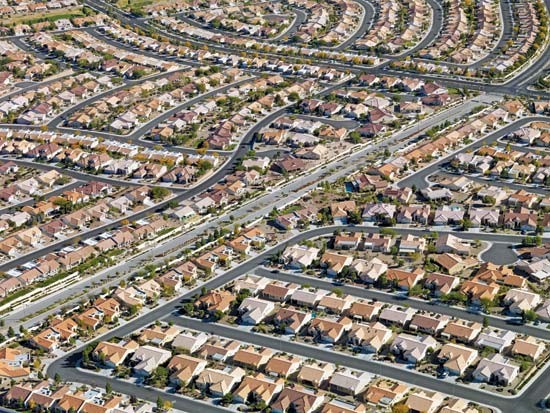 discriminations linked to (bad) transport
In this type of urban development you need a car to do everything!!!!
In a world where generally speaking  women drive less than men, getting around is difficult. 
Extensive and congested highway systems slice across cities.
Public transport is designed along inflexible trunk lines and schedules. 
Such a system cannot meet the complex travel needs of working mothers who run myriad errands throughout the day.
THE WHITE MIDDLE CLASS HEAVEN
Combining race and class
The rise of the suburb and homeownership in the early twentieth century altered the relationship between private and public life. 

The suburb was conceived as a safe haven
but only FOR WHITE MIDDLE CLASS  OWNERS.

HOW: 
Federal programs for subsidized housing supported racial covenants that excluded people of color from white communities and unequivocally denied mortgages to unmarried women. 

The primary beneficiaries of these new homes, designed for “a male worker and unpaid homemaker,” were the white middle class.
Single women with children the most disadvantaged
Much of this type of housing is unaffordable – especially for single mothers or women who lack an autonomous financial support. 
If they are alone and/or poor, with children and maybe black, women often end up in minuscule flats in high-rise, anonymous, brutalist architecture in working-class neighborhoods, in the industrial peripheries of the big cities
Very different from the middle class heaven of the single houses suburbs
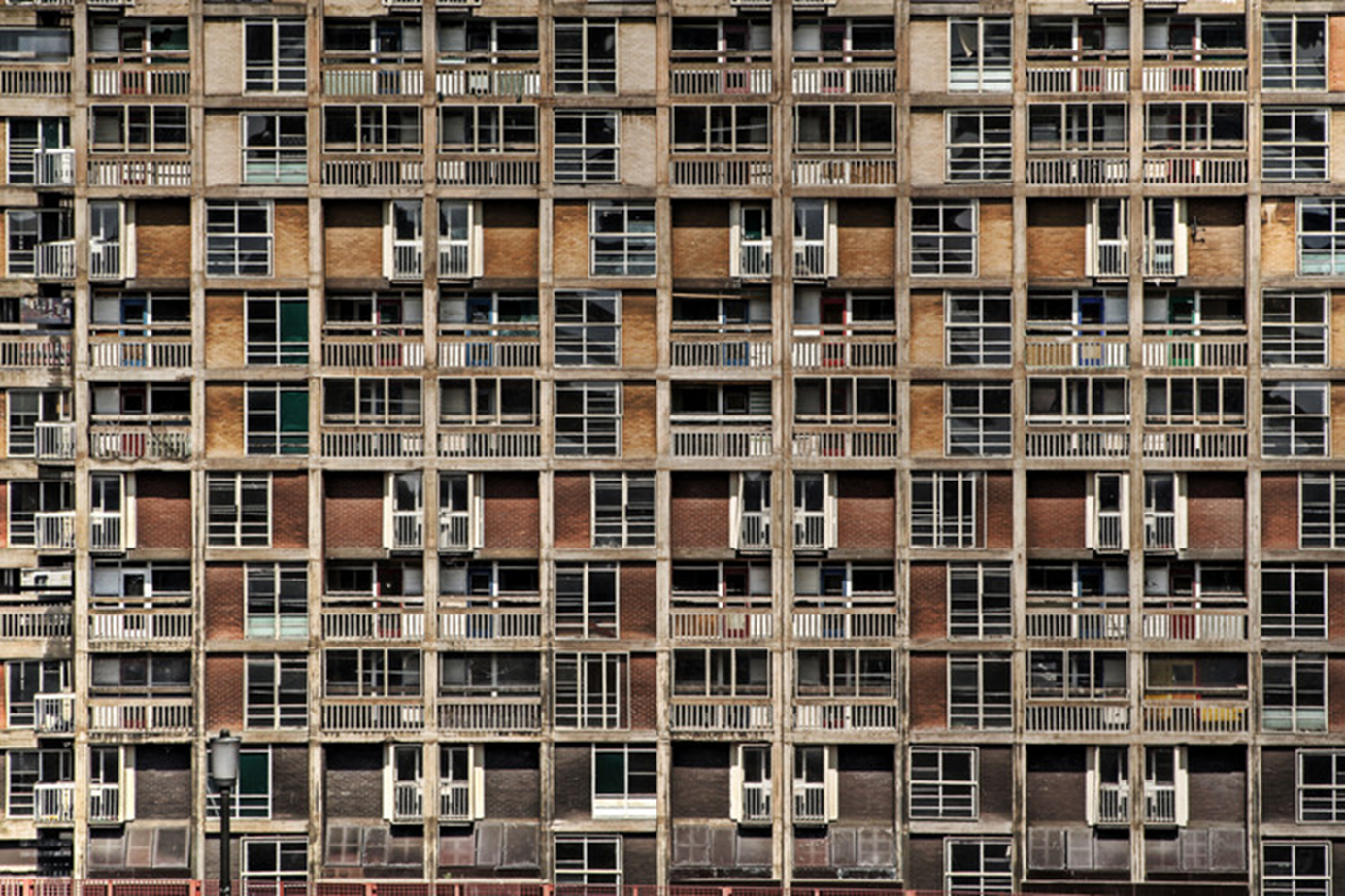 So, if the picture is this:
"The place of women is the house”, as one of the founding principles of American urban and architectural design of the last century, exported widely throughout the world; 

if houses, neighborhoods, cities, designed for a woman confined to domestic walls, limit us physically, socially and economically, if this is the urban environment in which most of us live today,
the only way out of this situation is to change the knowledge of the policy makers and the urban developers, in order to develop a different paradigm of using and connecting and giving value and meaning to the cities we already have, to the houses we live in to  the neighborhood in which we arry out our daily lives
The SOLUTION is:
Someone who put all the planning principles of the XIX-XX century into quesiton: Dolores Heyden, What a non sexist city would be like? 1980
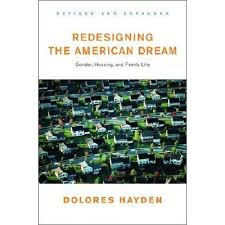 She examines how architectural design and urban planning in the United States have been instrumental in preventingwomen’s equal participation in physical, social, and economic life and explores alternative egalitarian housing solutions that can support women.
A Frindly and welcoming neighborhood: nothing impossible!
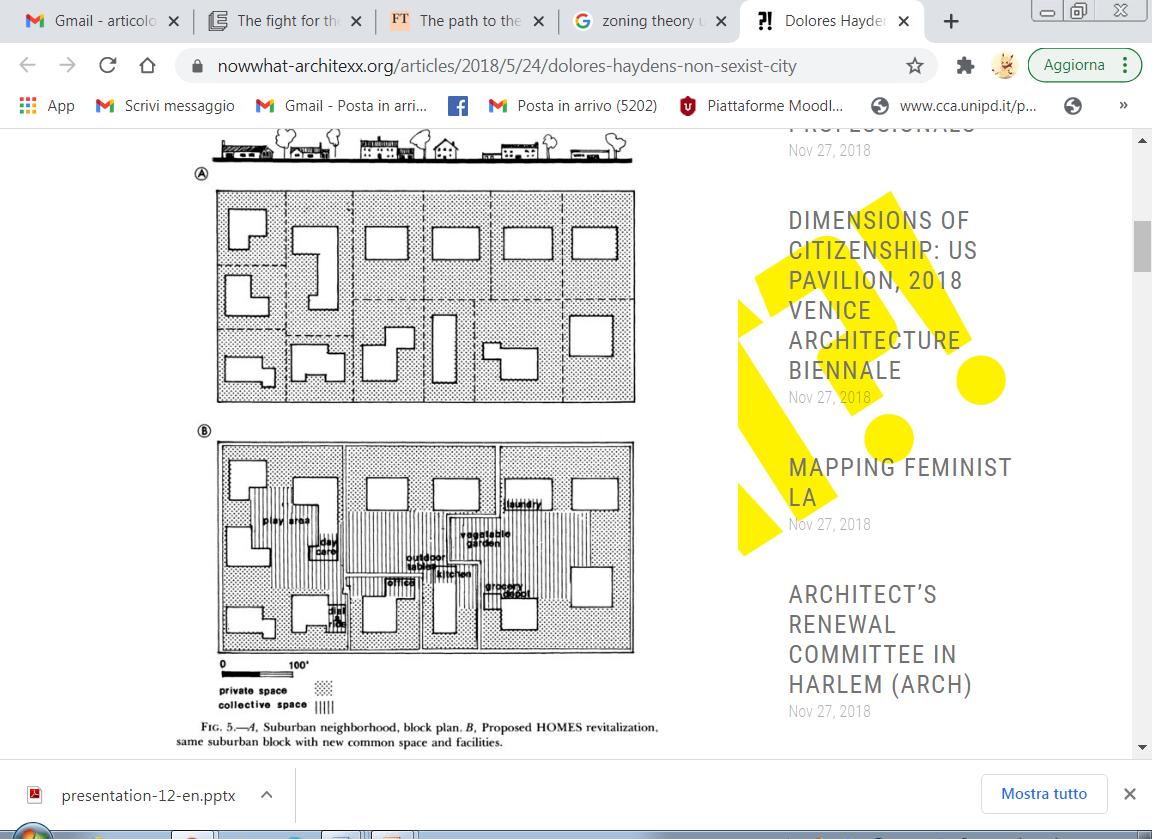 The Non-Sexist City that Hayden proposes unites housing, services, and jobs to support employed women and their families by adapting a financial model like those of limited-equity housing cooperatives.
Another very interesting figure:Jane Jacobs
Jane Jacobs (1916-2006) was an urban writer and activist who championed new, community-based approaches to planning for over 40 years. Her 1961 treatise, The Death and Life of Great American Cities, became one of the most influential American texts about the inner workings and failings of cities, inspiring generations of urban planners and activists. Her efforts to stop downtown expressways and protect local neighborhoods invigorated community-based urban activism and helped end Parks Commissioner Robert Moses's reign of power in New York City.
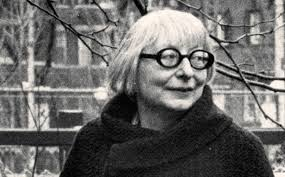 https://www.youtube.com/watch?v=mjEg7tChDrk
https://www.youtube.com/watch?v=ZXeEMD6U0NY&ab_channel=NYL1ghts 
https://www.youtube.com/watch?v=zIkzwyIgA4g&ab_channel=TheAgendawithStevePaikin
Nevetheless, despite this advocacy, 
we continue to live in much the same housing that Hayden’s essay deems incongruous with an egalitarian society!
We need A transformative perspective
In the 21st century, we need to imagine entirely new ways of ordering our cities, neighborhoods, streets, homes, workplaces.
How to design a city for all?
The only way is mainstreaming the gender  and intersectional perspectives into all policies, incuded the urban policies.
Why should we adopt a gender-oriented perspective in urban planning?
The decision to apply this perspective at urban level stems from the awareness that
 THE CITY IS 
THE GREATEST EXPRESSION 
OF SOCIAL RELATIONS, 
AS WELL AS THE FOUNDATION OF DEMOCRACY.
But No mention of the gender perspective
 in Eu doc concerning Urban Planning
Currently, the lack of systematic and reliable gender indicators and of a policy of mainstreaming, inevitably lead to a weakening of the perspective of citizen participation in environmental and territorial planning.
A careful analysis of the Community programs, revealed some references respectively in:
DG Energy and Transport: although it is not an explicit reference to the needs of women in terms of mobility, it recognizes the importance of a plan that focuses on the needs of specific groups (such as “people with babies”);
URBAN and INTERREG programs, belonging to the White Paper on European Transport Policy:  there aren’t explicit references to women or gender indicators, but an integrated gender perspective and of central importance.
2005 The Town for Equality: ignored
"The Town for equality" is a research carried out by the Council of European Municipalities and Regions (CCRE) between December 2003 and December 2004. The objective of “The town for equality” was to depict, with the help of CEMR’s network, a virtual portrait of a town that takes gender equality into account in all of its policies. 

The results of the project, which led to the organization of several seminars involving elected representatives, local officials and representatives from civil society, were published in 2005 in the “The Town for Equality”, a guide of methodology taking into account the best practices in Europe on this subject.
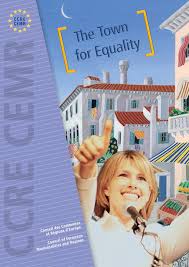 The European Charter for Women in the city  1994-2010: ignored!
The European Charter for women in the city is a document funded in 1994 by the unit for Equal Opportunities of the European Commission and disseminated among international organizations thanks to the combined action of associations, such as Eurocultures, City & Shelter, the Group Ways of living, the European Women's Lobby and European Network of Cities " Neighborhoods in Crisis. The card itself can be defined as a tool that promotes a series of proposals for the participation of citizens in the processes of spatial and urban planning of the city; it is in fact made up of 12 main points can be summed up in five micro areas topics such as:
 Urban planning and sustainable development;
 Security;
The mobility;
 The habitat and proximity tools;
 Strategies
2016. New Urban agenda: re-think our relation with the city
https://www.youtube.com/watch?v=umZedR_8XH8
http://unhabitat.org/wp-content/uploads/2012/06/GRHS2011ThematicStudyGender.pdf
https://www.youtube.com/watch?v=Q_Svzyrt2Go&ab_channel=UN-Habitatworldwide
Women in the city are the forgotten
2018 United Nation AGENDA ON HABITAT (Habitat III)

http://unhabitat.org/urban-themes/gender/
gender inequalities persist and women and girls benefit less from urbanization and urban spaces than men and boys.  

In fact, women and girls in cities will face a range of specific barriers and vulnerabilities in the form of gender based discrimination: 

gender inequality, violence against women, poverty, unpaid care-work, limited control over assets, unequal participation in public and private decision-making; as well as, barriers to education, employment, housing and basic services.
Steps for gender mainstreaming into climate policy(UN HABITAT III, 2018)
As a first step, cities should enter a commitment to climate policy, and to gender equity, and link both, i.e. a commitment to a low-carbon, resilient, inclusive and gender-just city.

RISING AWARENESS Both climate issues and gender issues require raising awareness and providing information, namely on the gendered impacts of climate change that are to be expected, and on the contributions citizens can make to combat climate change. 

INFORMATION Information materials should be gender sensitive. Moreover, the staff in those departments that are in charge of climate change issues and those that are in charge of gender issues need to receive cross-cutting capacity-building and training, 

PARTICIPATION To ensure equal participation of women and men in planning, decision-making and implementation – both in the political sphere as well as at community and neighborhood levels – rules and mechanisms for balanced participation of women and men must be established.  To this end, rules and mechanisms need to be established, and tools for balanced participation of women and men need to be applied.

DATA COLLECTION: Sex-disaggregated data – for instance on transport, energy, and consumption – need to be collected wherever possible and analysed (for example from surveys,
Some examples of gender-oriented practices related to the municipal jurisdiction
A gender approach in Urban planning can take into consideration:

Public infrastructures (municipal offices, cultural centers, parks), 
transportation
Private and public housing 
urban landscape 
safety
Some examples of gender-oriented practices related to the municipal jurisdiction
Measures such as 
the provision of low-cost housing, 
adequate “safty” of urban areas
 integrated system of public transport

The services, aimed at promoting the reconciliation of work and family life, 
such as care services for children, 
the opening hours of shops
the opening of public offices also at lunchtime 
All these undoubtedly represent a gender-oriented approach;
observations
You can easily notice that all these things regards not only women in the city but  all citizens

The gender perspective in urban planning 
 is a way of living better for all, not just for women!!!!
The Vienna case (1989-2014)
https://www.citylab.com/transportation/2013/09/how-design-city-women/6739/
http://www.laciudadviva.org/blogs/?p=18503
http://www.womenability.org/meeting2-eva-kail-ceo-of-the-city-of-vienna/
https://www.theguardian.com/cities/2019/may/14/city-with-a-female-face-how-modern-vienna-was-shaped-by-women
https://apolitical.co/solution_article/vienna-designed-city-women/